GM Digital Inclusion Social Housing Pilot
John Steward – Digital Infrastructure Policy Lead GMCA
GM Social Housing Pilot Objectives
A discovery programme aimed creating a long term sustainable solution to address digital exclusion in social housing. 
To determine what the role of the social housing provider working with the ISP and the local authority needs to be to make a model work
To determine the extent to which a viable commercial model is possible which is both attractive enough to tenants to get them to register AND is able to enable recycling of some revenues to support the digitally disadvantaged
To shape the optimum model for GM Wide Roll out – including standardising wayleaves to maximise investment and competition
All about discovery. No public sector funding involved. Industry support for research. Undertaken drawing upon the goodwill of all partners involved.
Social Housing Pilot & Digital Inclusion
Estimate is 1.2m DE people in GM
260,000 tenants living in GMHP properties will be most affected - population includes more people on low incomes and receiving benefits
Pandemic highlights inequalities and esp. visible in the communities GMHP work in
HAs working to increase digital self service with personalised support programmes for tenants 
Shift over time enables resources to be targeted at those who need greater support and gives tenants more choice about how they access services – empowerment model
Financial management, welfare advice, health advice, job search are key opportunity areas
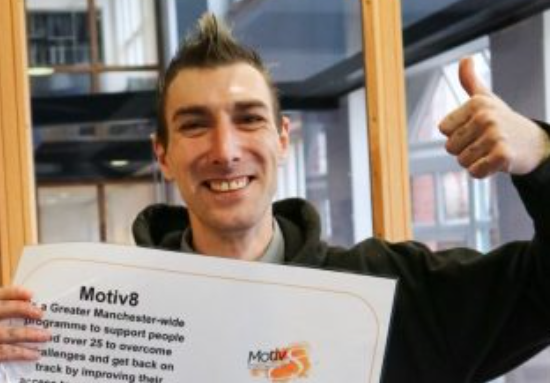 Social housing digital inclusion- Pilots
Programme Timeline
OCT to DEC 2022
SEPT 2022
JAN - MARCH 2023
JAN 2022
From 
Mid 2023
DEC 2021
Development of expressions of interest to drive demand with close working between ISP and Housing Provider to maximise take up.
Research / Learning commission 

Programme launch
Large scale roll out across GM  Social Housing Providers following event in June
Pilot partners in place
Connectivity is in place in each pilot area.

Offers finalised
Full model testing with implementation of connectivity and digital inclusion programmes
Continual shared learning between Social Housing Providers to inform approach to wider roll out.
Development of digital inclusion safety net
Research evaluation by end of March
GM Pilots are intended to determine what a sustainable model for digital inclusion for social housing providers
Social housing pilots
Next Steps
Completion of research in April / May
Share findings with social housing providers and ISPs during May and discuss recommendations
Dissemination event proposed in June 2023
From July 2023: Develop GM Roll Out model in discussion with GM SHPs and LA’s; engage with ISPs on commercial models; engage with Gov’t on policy implications
Social Housing Digital Inclusion Pilots Summary
Programme Outcomes
Learn the extent to which the market in partnership with the local authorities and social housing providers can address digital inclusion AT SCALE. 
Learn the extent to which digital exclusion is impacting on local communities 
Determine where additional public interventions may be needed because of commercial viability challenges (e.g. disabled groups, over 75’s)
Determine the optimum model for wider roll out across all Social Housing Providers in GM and the UK
The challenge is likely to vary in different areas of GM
GMCA Social Housing PilotResearch Sharing Session 4
Prof. Simeon Yates
Insights from interviews with ISPs
Social Tariffs
We know from prior work that current social tariffs are higher than or at the upper end of the affordability ‘sweet spot’ for social housing tenants:
Stockport survey indicates that this in the £4 to £12 range
Ofcom affordability data.  Looking at recent Ofcom data we see that the average UK household spends 1.3% of their total income on broadband:
For those on benefits this would be:
1.3% * disposable income of full UC claimant (£325) = £4.23 per month
1.3% * disposable income of part-time working UC claimant (£565) = £7.35
These figures are at the lower end of the results from Stockport
I would argue therefore that there is a gap between what ISPs can afford commercially for social tariffs and what some (not all) residents can afford to pay.
For me this leaves the question as to where the value lies of having social housing tenants online (other than themselves and income for ISPs)
Therefore, a question as to where the gap between £4-10 (affordability) and £12-15 (social tariffs) is made up.
Reducing VAT on broadband to 5% would take social tariffs closer to the £4-10 zone
(£12 /1.2)*1.05 = £10.50 
Additional support from other organisations (Governmner, Local Government, DWP, DHSC, Social Housing provider etc.) could reduce this to below £10.
Insights from interviews with ISPs
Infrastructure
Not all social housing areas are well served by reasonable broadband access
ISPs identified multiple additional costs and challenges when dealing with:
Multi-occupancy buildings of all sizes
Older and very varied housing stock
Areas of low broadband take up
Additional costs cover:
Practicalities of getting infrastructure through the building
“We have ended up having to route cables through resident’s toilets and bathrooms”
Lack of modern infrastructure (interior ducting etc.)
Post installation maintenance and access costs
Legal costs (way leave etc.) of laying cable to and through building
I interpret these issues as meaning that these costs plus the lower than average take up of services by residents makes these less commercially viable installations.
Insights from interviews with ISPs
Working with partners
All ISPs noted that on the ground partners (social housing colleagues) were under considerable pressure dealing with everyday issues and the impacts of the ‘cost-of-living’ crisis.
Both ISPs, social housing, and local government partner’s have noted the challenge of working across very different organizations with their own internal structures:
E.g. ISP lead may be in CSR, social housing lead is in elderly support, local government lead is in education
Each is having to link up frontline staff, infrastructure, and management colleagues to ensure project delivery
ISPs noted that timescales for delivery were slower for public sector partners
Dedicated digital inclusion roles
We noted that there were few if an dedicated full time ‘digital inclusion’ leads in any of the organizations (one or two notable exceptions)
Many people had this as a function within a wider portfolio – so not their main focus
Few were very senior with broad organizational oversight – often working withing a ‘silo’ (housing, education, CSR)
Often working above their ‘level’ when doing Digital Inclusion work
Insights from interviews with ISPs
Working with communities and other delivery partners
There are examples of ISPs and Social Housing working to deliver either community support or to specific groups
Networking community centers to allow free access and a location to support training
Works well where local provider (social housing) can support ‘recruitment/engagement’ and where ISP provides expertise and infrastructure
Working with DWP or other public sector organisations to target specific groups or needs
Outside Manchester – Households into work in Liverpool
Inside Manchester – DWP with TalkTalk
Works well as addressing a specific need – digital access and skills for employment
Summary of initial conclusions
Social Tariffs don’t work well for social housing tenants as currently offered
Not clear ISPs can commercially address this
Could be a role for other ‘beneficiaries’ to help address the gap
Need for dedicated and supported digital inclusion roles in social housing and local government
Need for a supported strategy at this local level
Need for role to be across organization
Addressing practical issues to reduce cost of installations to social housing
Way leave costs
Building costs
Other models are out there
E.g. Rochdale
Skills were not a strong part of the pilot work so far